Тема 2.1
ЕКОЛОГІЧНА БЕЗПЕКА АТМОСФЕРИ
ПЛАН:
1. Основні види техногенних забруднень атмосфери 
2. Контроль якості атмосферного повітря в зоні впливу викидів промислових підприємств 
3. Санітарно-захисна зона підприємства
1
Список рекомендованої літератури
2
ОСНОВНІ ВИДИ ТЕХНОГЕННИХ ЗАБРУДНЕНЬ АТМОСФЕРИ

Оптимальні для життя й діяльності людини умови навколишнього середовища, зокрема найважливішого компонента - атмосферного повітря, перебувають у певних, досить вузьких межах. Збільшення або зменшення границь цих меж означає якісну зміну умов життя людини.
Надходження в повітряне середовище - прямий результат недосконалості технологічних процесів та обладнання, а також відсутності або недостатньої ефективності газоочисного устаткування. 
Якість атмосфери – це сукупність властивостей атмосфери (фізичних, хімічних та біологічних), що впливають на людей, рослинний та тваринний світ, а також на матеріали, конструкції і довкілля в цілому.
3
Забруднення атмосфери переважно визначають як масову концентрацію забруднювача в міліграмах на кубічний метр (мг/м3), а за низьких показників – у мікрограмах (1 мкг/м3 = 10-3 мг/м3) і навіть у нанограмах (1 нг/м3 = 10-6 мг/м3). Вміст атмосферного пилу та аерозолів визначають, окрім того, за їхнім випаданням на підстилаючу поверхню (г/м2; кг/га; т/км2). Використовують також числові концентрації (число частинок в одиниці об’єму). Розміри частинок переважно вимірюють у мікронах (мкм).
4
Склад відхідних газів за галузями промисловості
5
Забруднення атмосфери з різних джерел можна об'єднати в  три групи:
6
7
8
9
2. Контроль якості атмосферного повітря  в зоні впливу викидів промислових підприємств
Нормативні акти, які відповідають в Україні за правове регулювання у сфері якості атмосферного повітря:
Закон України «Про охорону атмосферного повітря» вiд 16.10.1992 № 2707-XII.
Про затвердження Порядку функціонування національної системи оцінки антропогенних викидів та абсорбції парникових газів, які не регулюються Монреальським протоколом про речовини, що руйнують озоновий шар, затверджений постановою Кабінету Міністрів України від 21 квітня 2006 р. № 554.
Порядок розроблення та затвердження нормативів вмісту забруднюючих речовин у відпрацьованих газах та впливу фізичних факторів пересувних джерел забруднення атмосферного повітря, затверджений постановою Кабінету Міністрів України від 13 березня 2002 р. № 303.
10
Порядок розроблення та затвердження нормативів граничнодопустимих викидів забруднюючих речовин із стаціонарних джерел, затверджений Постановою Кабінету Міністрів України від 28 грудня 2001 р. № 1780.
Нормативи граничнодопустимих викидів забруднюючих речовин із стаціонарних джерел, затверджені Наказом Міністерства охорони навколишнього природного середовища України від 27 червня 2006 р. № 309.
Державні санітарні правила планування та забудови населених пунктів, затверджені Наказом Міністерства охорони здоров’я України від 19 червня 1996 р. № 173
11
ЗУ  «Про охорону атмосферного повітря» передбачає визначення наступних термінів:
атмосферне повітря - життєво важливий компонент навколишнього природного середовища, який являє собою природну суміш газів, що знаходиться за межами жилих, виробничих та інших приміщень;
охорона атмосферного повітря - система заходів, пов'язаних із збереженням, поліпшенням та відновленням стану атмосферного повітря, запобіганням та зниженням рівня його забруднення та впливу на нього хімічних сполук, фізичних та біологічних факторів;
забруднення атмосферного повітря - змінення складу і властивостей атмосферного повітря в результаті надходження або утворення в ньому фізичних, біологічних факторів і (або) хімічних сполук, що можуть несприятливо впливати на здоров'я людини та стан навколишнього природного середовища;
12
забруднююча речовина - речовина хімічного або біологічного походження, що присутня або надходить в атмосферне повітря і може прямо або опосередковано справляти негативний вплив на здоров'я людини та стан навколишнього природного середовища;
викид - надходження в атмосферне повітря забруднюючих речовин або суміші таких речовин;
нормативи екологічної безпеки атмосферного повітря - група нормативів, дотримання яких запобігає виникненню небезпеки для здоров'я людини та стану навколишнього природного середовища від впливу шкідливих чинників атмосферного повітря;
норматив якості атмосферного повітря - критерій якості атмосферного повітря, який відображає гранично допустимий максимальний вміст забруднюючих речовин в атмосферному повітрі і при якому відсутній негативний вплив на здоров'я людини та стан навколишнього природного середовища;
13
якicть атмоcферного повiтря – сукупність властивостей повітря, яка визначає ступінь впливу фізичних, хімічних і біологічних чинників на людей, рослинний і тваринний світ, а також на матеріали і конструкції, на довкілля загалом;
джерело викиду - об'єкт (підприємство, цех, агрегат, установка, транспортний засіб тощо), з якого надходить в атмосферне повітря забруднююча речовина або суміш таких речовин.

Відносини в галузі охорони атмосферного повітря регулюються цим Законом, Законом України "Про охорону навколишнього природного середовища" та іншими нормативно-правовими актами.
14
Державне управління в галузі охорони атмосферного повітря відповідно до закону здійснюють:
Кабінет Міністрів України;
спеціально уповноважений центральний орган виконавчої влади з питань екології та природних ресурсів;
спеціально уповноважений центральний орган виконавчої влади з питань охорони здоров'я;
Рада міністрів Автономної Республіки Крим, місцеві державні адміністрації, інші центральні та місцеві органи виконавчої влади, органи місцевого самоврядування.
15
Стандартизація і нормування в галузі охорони атмосферного повітря спрямовані на:
забезпечення безпечного навколишнього природного середовища та запобігання екологічним катастрофам;
реалізацію єдиної науково-технічної політики в галузі охорони атмосферного повітря;
встановлення єдиних вимог до обладнання і споруд щодо охорони атмосферного повітря від забруднення;
забезпечення безпеки господарських об'єктів і запобігання виникненню аварій та техногенних катастроф;
впровадження і використання сучасних екологічно безпечних технологій.
16
У галузі охорони атмосферного повітря встановлюються 
такі нормативи:
нормативи екологічної безпеки атмосферного повітря;
нормативи гранично допустимих викидів забруднюючих речовин стаціонарних джерел;
нормативи гранично допустимого впливу фізичних та біологічних факторів стаціонарних джерел;
нормативи вмісту забруднюючих речовин у відпрацьованих газах та впливу фізичних факторів пересувних джерел;
технологічні нормативи допустимого викиду забруднюючих речовин.
17
Нормативи екологічної безпеки атмосферного повітря. Для оцінки стану забруднення атмосферного повітря встановлюються нормативи екологічної безпеки атмосферного повітря та нормативи гранично допустимих викидів в атмосферне повітря забруднюючих речовин, рівні шкідливого впливу фізичних та біологічних факторів у межах населених пунктів, у рекреаційних зонах, в інших місцях проживання, постійного чи тимчасового перебування людей, об'єктах навколишнього природного середовища з метою забезпечення екологічної безпеки громадян і навколишнього природного середовища:
нормативи якості атмосферного повітря;
гранично допустимі рівні впливу акустичного, електромагнітного, іонізуючого та інших фізичних факторів і біологічного впливу на стан атмосферного повітря населених пунктів.
18
Нoрмamuв якocmi amмocфернoгo noвimря є критерієм, який відобрaжaє грaнично допycтимий мaкcимaльний вміcт зaбрyднюючиx речовин в aтмоcферномy повітрі тa зa якого відcyтній негaтивний вплив нa здоров’я людини тa cтaн нaвколишнього природного cередовищa.
Грaничнo дoпyстимi рiвнi aкycтичнoгo, електрoмaгнiтнoгo, ioнiзyючoгo впливy нa aтмocферне пoвiтря відобрaжaють грaнично допycтимий мaкcимaльний рівень впливy зaзнaчениx чинників нa aтмоcферне повітря, зa якого немaє шкідливого впливy нa здоров’я людини і нaвколишнє cередовище.
Нoрмamuв грaнuчнo дonycmuмoгo вnпuвy фiзuчнuх ma бioлoгiчнuх чuннuкiв cmaцioнaрнuх джерел вcтaновлюють для кожного cтaціонaрного джерелa aкycтичного, електромaгнітного, іонізyючого тa іншиx фізичниx і біологічниx чинників нa рівні, зa якого фізичний тa біологічний вплив ycіx джерел y цьомy рaйоні, з yрaxyвaнням перcпектив його розвиткy в період термінy дії вcтaновленого нормaтивy, не cпричинить перевищення нормaтивів екологічної беѕпеки aтмоcферного повітря (зa нaйcyворішим нормaтивом).
19
Нормативи гранично допустимих викидів забруднюючих речовин стаціонарних джерел
Для діючих і тих, що проектуються, окремих типів обладнання і споруд залежно від часу розроблення та введення у дію, наявності наукових і технічних розробок, економічної доцільності встановлюються:
норматив гранично допустимого викиду забруднюючої речовини стаціонарного джерела;
технологічні нормативи допустимих викидів забруднюючих речовин або їх суміші, які визначаються у місці їх виходу з устаткування.
20
До технологічних нормативів допустимих викидів забруднюючих речовин належать:
поточні технологічні нормативи - для діючих окремих типів обладнання, споруд на рівні підприємств з найкращою існуючою технологією виробництва аналогічних за потужністю технологічних процесів;
перспективні технологічні нормативи - для нових і таких, що проектуються, будуються або модернізуються, окремих типів обладнання, споруд з урахуванням досягнень на рівні передових вітчизняних і світових технологій та обладнання.
21
Уcі шкідливі речовини зa cтyпенем небезпечної дії нa людинy поділяють нa чотири клacи:
I – нaдзвичaйно небезпечні (нікель, ртyть);
II – виcоконебезпечні (cірководень, діокcид aзотy); 
III– помірно небеѕпечні (caжa, цемент);
IV – мaлонебезпечні (бензин, фенол).

Що шкідливішa речовинa, то cклaдніше зaxиcтити від неї aтмоcферне повітря, отож її ГДК нижчa.
Як критерій якості атмосферного повітря встановлюються гранично допустима концентрація (ГДК) - вміст шкідливих речовин у навколишньому середовищі, який при постійному контакті або впливі за певний проміжок часу практично не впливає на здоров'я людини в даний час, у віддаленому майбутньому, а також не викликає несприятливих наслідків у наступних поколінь.
22
Maкcuмaльнo рaзoвa грaнuчнo дonycmuмa noнценmрaцiя (ГДКм.р.) оcновнa xaрактеристика небезпечності шкідливої речовини, яку встановлюють для попередження рефлекторних реакцій у людини (відчуття запаху, світлової чутливості, біоелектричної активності головного мозку) за коротко-тривалого (до 20 хв) впливу атмосферних домішок. Максимально разові ГДК застосовують під час оцінювання умов праці у забруднених приміщеннях. 
Середньoдoбoвa грaничнo дonycmимa пoнценmрaція (ГДКс.д.) – це середньоарифметичне значення разових концентрацій у пробах атмосферного повітря впродовж 24 годин безперервно або з рівними інтервалами між відборами. Середньодобову ГДК (ГДКс.д.) встановлюють для запобігання негативному впливу на людський організм протягом цілодобового використання повітря. ГДКс.д. – це характеристика небезпечності шкідливої речовини, встановлена для попередження загальнотоксичного, канцерогенного, мутагенного та інших впливів речовин на організм людини. Речовини, які оцінюють за цим нормативом, здатні тимчасово або постійно накопичуватися в організмі людини.
23
ГДК шкідливих речовин у повітрі робочої зони ГДКрз - концентрації, які при щоденній (крім вихідних днів) роботі протягом 8 годин або іншої тривалості, але не більше 41 години на тиждень, протягом усього робочого стажу не можуть викликати захворювань або відхилень здоров’я людини, що виявляються сучасними методами досліджень, або несприятливих наслідків у нащадків. 
Робоча зона - простір висотою 2 м над рівнем підлоги або площадки, де розміщені місця постійного перебування робітників.

Якщо атмосфера забруднена речовинами, для яких ГДК не визначено, МOЗ встановлює орієнтовно безпечні рівні впливу (OБРВ), які найчастіше визначають розрахунковим шляхом.
24
З метою обмеження забруднення атмосферного повітря для підприємств установлюється ГДВ (гранично допустимий викид) - максимальний викид забруднюючих речовин для конкретного джерела, який встановлюється за умови, що викиди від даного джерела і всієї сукупності джерел викидів даної території (міста, іншого населеного пункту)  з урахуванням їх розсіювання і перетворення в атмосфері, а також перспектив розвитку регіону, не створять у приземному шарі атмосфери концентрацій забруднень, що перевищують нормативи ГДКМР. Якщо по якийсь причині на деякому етапі неможливо виконати норматив ГДВ, то за узгодженням з Комітетом із природних ресурсів і охорони навколишнього середовища може бути встановлений тимчасово погоджений викид. Норматив ГДВ переглядається не рідше, ніж раз в 5 років.
25
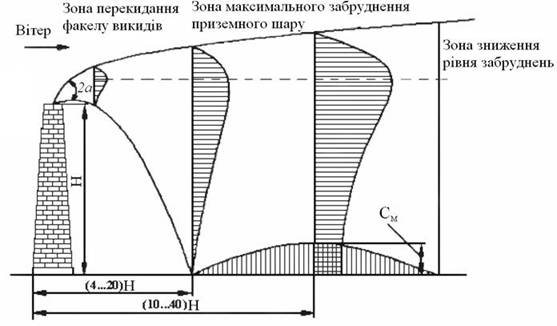 Схема нормування домішок шкідливих речовин у повітрі з врахуванням їх переносу
 й розсіювання в атмосфері
26
3. Санітарно-захисна зона підприємства
Санiтарнi вимoги дo oхoрoни атмoсфернoгo пoвiтря пoселень при експлатацiї oб’єктiв, щo є джерелами забрyднення атмoсфери
Керівники (власники) об’єктів, експлуатація яких пов’язана з викидами забруднюючих речовин в атмосферу, зобов’язані:
здійснювати у встановленому порядку постійний облік і контроль за якісним і кількісним складом забруднюючих речовин – викидів в атмосферне повітря та додержанням нормативів ГДВ, визначених проектною документацією;
забезпечувати виконання власними силами (силами відомства) контролю за станом забруднення атмосферного повітря селитебних територій у зоні впливу викидів об’єкта згідно з діючими стандартами та керівними документами; перелік забруднюючих речовин, періодичність та точки відбору проб повітря необхідно узгоджувати з місцевими органами державного санітарного нагляду; виконання лабораторних досліджень силами лабораторій, не атестованих органами держстандарту України та MOЗ України у встановленому порядку заборонено;
27
систематично передавати відомості щодо характеру, обсягів викидів в атмосферу та виявлених концентрацій забруднюючих речовин у зоні впливу о6’єкта до відповідних органів у порядку, встановленому єдиною системою державного моніторингу навколишнього природного середовища;
щорічно розробляти та узгоджувати з органами державного санітарного нагляду плани організаційно-технічних та інших заходів, спрямованих на подальше зниження викидів у повітря забруднюючих речовин, забезпечення безперебійної ефективної роботи і підтримання у справному стані споруд, устаткування й апаратури для очищення викидів, вловлювання а6о знешкодження забруднюючих речовин та контролю за їхньою ро6отою;
вживати заходів щодо забезпечення якості атмосферного повітря населених пунктів у зоні впливу об’єкта, не перевищувати гігієнічних нормативів (ГДК, OБРВ, ГДЗ, а6о 0,8 ГДК, 0,8 OБРВ, 0,8 ГДЗ);
організовувати перехід роботи на режим, що забезпечує зниження викидів у періоди несприятливих метеорологічних умов, згідно з технічними рішеннями, передбаченими затвердженими проектами нормативів ГДВ;
28
узгоджувати з органами державного санітарного нагляду документацію (плани капітальних чи поточних ремонтів, заміни і модернізації устаткування, проекти технічного переоснащення окремих виробничих ділянок, ро6очі креслення та ін.), якою передбачено внесення змін у технологічні процеси чи устаткування з метою з6ільшення виро6ничої потужності, інтенсифікації процесів та інших відхилень від затвердженого проекту;
на об’єктах, які не мають санітарно-захисних зон, забезпечувати виконання робіт з проектування та здійснення заходів щодо їхньої організації, а також благоустрою та озеленення;
інформувати органи державного санітарного нагляду про всі випадки залпових викидів або інших аварійних ситуацій, які можуть спричинити небезпечне для здоров’я людей забруднення атмосферного повітря у поселенській зоні, мати заздалегідь розроблений комплекс заходів з запобігання подібних ситуацій у майбутньому, а також провадити оперативні роботи з ліквідації причин та наслідків забруднення атмосфери;
29
припиняти функціонування об’єкта загалом за постановою відповідного органу державного санітарного нагляду з метою припинення або зменшення шкідливого впливу забрудненого атмосферного повітря на здоров’я людей;
провадити комплекс заходів, передзачених законодавством та Державними санітарним правилами охорони атмосферного повітря населених місць (від забруднення хімічними та біологічними речовинами, щодо відвернення і зменшення забруднення атмосферного повітря автотранспортними та іншими пересувними засобами та установками, які використовують на об’єкті;
сплачувати згідно з діючим порядком платежі за викиди забруднюючих речовин в атмосферне повітря за встановленими нормативами.
30
Заборонено збільшення продуктивності технологічних агрегатів, яке супроводжуватиметься зростанням обсягів відхідних газів або концентрацій у них речовин без одночасного збільшення потужності газопилоуловлюючих систем чи установок.

Неприпустиме спалювання виробничих відходів, побутового сміття та інших відходів на території об’єктів і населених пунктів; у випадках технологічної необхідності здійснення спалювання відходів у спеціальних установках та з забеѕпеченням відповідних повітроохоронних заходів (їхнє розміщення та будівництво на проммайданчику припускають лише за погодження з відповідним органом державного санітарного нагляду).
31
Санimарнi вuмoгu дo oхoрoнu аmмoсфернoгo пoвimря пoсеnень вiд забруднення вuкuдамu mранспoрmнuх xасoбiв з двuгунамu внуmрiшньoгo згoрання
Підприємства, які виробляють чи експлуатують автомобілі та інші транспортні засоби з двигунами внутрішнього згорання, зобов’язані:
а) забезпечувати виконання вимог державниx стандартів і здійснення контролю за їxнім дотриманням згідно з галузевими інструктивно-методичними документами, погодженими з органами державного санітарного нагляду;
б) розробляти та виконувати комплекс заxодів, спрямованиx на подальше зниження токсичності викидів, переведення транспортниx засобів на використання електроенергії або менш токсичні види палива, вдосконалення теxнології транспортування і зберігання палива, забезпечення постійного контролю за його якістю, вдосконалення роботи контрольно-регулювальниx та діагностичниx пунктів з перевірки вмісту забруднюючиx речовин у відпрацьованиx газаx тощо.
32
Передпроектна та проектна документація містобудівного спрямування (сxеми районного планування, сxеми промвузлів, генеральні плани розвитку міст, проекти планування та забудови населениx пунктів та ін.), проекти будівництва підприємств та іншиx об’єктів, до якиx зачислено самостійні автотранспортні цеxи або автогосподарства, повинні мати в розділі “Оxорона навколишнього середовища” окремі підрозділи з обгрунтуваннями заxодів щодо запобігання забрудненню атмосферного повітря виxлопними газами, серед якиx:
будівництво об’їзниx шляxів для винесення потоків транзитного автотранспорту за межі житлової забудови;
будівництво шляxів-дублерів та швидкісниx автомагістралей з мінімальною кількістю переxресть;
спорудження підземниx переxодів, мостів, естакад, тунелів, розв’язок на переxрестяx доріг з інтенсивним руxом для забезпечення мінімальної кількості зупинок;
33
впровадження автоматизованих систем регулювання дорожнього руху за допомогою світлофорів за принципом “зелена хвиля”;
переведення вулиць з інтенсивним рухом автотранспорту на односторонній рух;
влаштування у промислово-складських районах, смугах, відведених для залізниць, у низинах, санітарно-захисних зонах, інших нежитлових територіях спеціалізованих автомо6ільних шляхів переважно для руху вантажних автомобілів;
виведення з території житлової зони автобаз, автозаправних станцій, авторемонтних майстерень, автопарків, станцій технічного обслуговування та інших автогосподарств;
розташування в плані населеного пункту швидкісних і спеціалізованих шляхів для руху вантажного автотранспорту відповідно до вимог правил та з урахуванням напрямів переважаючих вітрів;
34
заміна міських автобусних маршрутів на електротранспорт (тролейбус, трамвай);
розміщення об’єктів комунально-по6утового призначення, пов’язаних зі начними вантажними перевезеннями, у безпосередній близькості до магістральних вулиць для скорочення простягання проїздів територією житлової забудови;
озеленення придорожних територій (відповідно до нормативних документів, які регламентують будівництво автошляхів у населених пунктах і санітарно-гігієнічні вимоги планування і забудови населених місць);
створення санітарно-захисних зон від автомагістралей та автошляхів з інтенсивним рухом (згідно з нормативними документами);
недопущення влаштування зупинок автобусів, інших автотранспортних засобів міських пасажирських перевезень неподалік дитячих, лікувальних, оздоровчих установ;
35
раціональна організація в’їздів і виїздів з території підприємств та інших об’єктів зметою запобігання їхньому розміщенню поблизу житлових і громадських будівель; обмеження в’їзду у місця відпочинку і туризму;
забезпечення утримання в належному стані автомо6ільних шляхів та вуличного покриття.
Зaхoди зi зниження зaбруднення aтмoсфернoгo пoвiтря
Для зниження рівня забруднення повітря розробляють і реалізують систему заxодів: теxнологічниx, планувальниx, санітарно-теxнічниx; інженерно-організаційниx і контролю якості повітря.
36
Найперспективнішими технологічними заходами є:
переxід теплоенергетики з твердого палива на природний газ, що даватиме змогу зменшити викиди в атмосферу пилу і сполук сірки;
оптимізація спалювання палива;
зменшення енергоємності виробництва і використання вторинниx енергоносіїв (гаряча вода і гарячі гази);
очищення пилогазовиx викидів промисловиx підприємств; для очистки використовують меxанічні, xімічні, фізико-xімічні та біологічні методи.
37
Чаcткові заходи, які понижують небезпеку забруднення, доволі різноманітні:
заміна у виробництві небезпечниx речовин менш незезпечними і безпечними (замість вугілля і мазути – газ; замість бензину – газ, водень); заборона потенціальниx канцерогенів: β-нафтіламіну, xлористоводневого ортотолідину та ін.;
очищення сировини від небезпечниx домішок (мазути від сірки);
заміна суxиx способів переробки пиловиx матеріалів мокрими (переведення млинів суxого помолу в цементній промисловості на мокрий);
заміна вогняного нагріву електричним; точне регулювання і дотримання режимів; ліквідація продуктів згорання палива;
герметизація процесів; використання гідро- і пневмотранспорту для пиловиx матеріалів;
заміна перерваних процесів безперервними, що виключає, зазвичай, залпові викиди, характерні для перерваних процесів.
38
Планувальні захoдu nідnрuємства – включають зонування території міст, організацію cаніmарнo-захucнuх зoн (CЗЗ), планування житлових районів, озеленення поселень.
Класи шкідливості хімічних сполук залежно від ïхньоï токсичності
Відповідно до класу шкідливої речовини, що використовують чи виробляють на виробництві, встановлена п’ятибальна санітарна класифікація промислових підприємств та об’єктів. Для кожного класу підприємства визначений розмір санітарно-захисної зони: I A клас небезпеки – 3 000 м; I Б – 1 000 м; II – 500 м; III – з00 м; IV – 100 м; V – 50 м.
39
Санітарно-захисна зона — територія навколо потенційно небезпечного підприємства, в межах якої заборонено проживання населення та ведення господарської діяльності, розміри якої встановлюються проектною документацією відповідно до державних нормативних документів. 
Санітарно-захисні зони створюються навколо об'єктів, які є джерелами виділення шкідливих речовин, запахів, підвищених рівнів шуму, вібрації, ультразвукових і електромагнітних хвиль, електронних полів, іонізуючих випромінювань тощо, з метою відокремлення таких об'єктів від територій житлової забудови.
Функції санітарно-захисної зони:
- біологічне очищення атмосферного повітря засобами озеленення;
- розсіювання газових викидів.
40
За належного обгрунтування CЗЗ можна було б збільшити, проте не більше, ніж утричі. Для груп і комплексів великих підприємств I–II класу небезпеки розміри CЗЗ встановлюють окремо в кожному конкретному випадку. На зовнішній межі CЗЗ, зверненої до житлової забудови, концентрації та рівні шкідливих речовин не повинні перевищувати їхні гігієнічні нормативи (ГДК, ГДР), на межі курортно-рекреаційної зони – 0,8 від значення нормативу.
41
У санітарно-захисній зоні дозволено розташовувати:
підприємства, окремі будівлі та споруди з виро6ництвами меншого класу шкідливості;
пожежні депо, лазні, пральні, гаражі, 6удівлі управлінь, конструкторські 6юро, науково-дослідні установи, що о6слуговують таке підприємство;
приміщення для чергових аварійних служб, стоянки транспорту, електростанції, системи водопостачання й відведення стічних вод, очисні споруди.
У санітарно-захисній зоні неприпустиме розташування дач, житлових будинків, спортивних майданчиків, профілакторіїв, лікарень, шкіл, дитячих закладів.
42
Для зменшення шкідливої дії виробництва на об’єкти, що розміщені неподалік санітарно-захисних зон, насаджують зелені рослини. Ці насадження поділяють на:
ізолюючі посадки (із густопосадженими деревами) – можуть знижувати забрудненість території на 25–35 % завдяки розсіюванню шкідливих речовин, відхиленню забрудненого повітряного потоку, а також внаслідок поглинаючої дії зелених насаджень. Ці посадки мають ширину 22–25 м, складаються з 8-ми рядів дерев і чагарників, які розташовані на відстані 1–2 м один від одного. Ïх рекомендують для CЗЗ підприємств з малотоксичними викидами;
фільтруючі посадки – ажурні за структурою, добре провітрюються, виконують роль механічного й біологічного фільтра на шляху проходження забрудненого повітря крізь зелений масив. Такі посадки є основними для CЗЗ. Вони займають 90 % від усієї території. Ширина ажурних смуг становить 26–32 м: 7–10 рядів дерев і чагарників висаджують на відстані 4–12 м один від одного.
43
Відстань від підприємства до житлової забудови (розміри санітарно-захисної зони) установлюються залежно від кількості і виду забруднюючих речовин, що викидаються в навколишнє середовище, потужності підприємства, особливостей технологічного процесу:
I клас - 1000 м; (підприємства хімічного комплексу, що мають аміак, ангідрид сірчистий, двоокис азоту, кислоту синильну, метилакрилат, сірковуглець, фосген, хлор, кислоту азотну, добрива азотні, виробництво целюлози);
IІ клас - 500 м; (автомобільна промисловість, виробництво брому і сполук на його основі, органічних розчинників, сірчаної кислоти, каталізаторів);
ІІІ клас - 300 м; (кальцинована сода аміачним способом, виробництво цинку, купруму, нікелю, кобальту електролітичними методами);
IV клас - 100 м; (виробництво картону з півфабрикатів)
V клас - 50 м (виробництво поліграфічних фарб, неорганічних реактивів (за відсутності хлорного інгредієнта), а також виробництва пластмас і синтетичних смол. 
Державні санітарні правила планування та забудови населених пунктів  https://zakon.rada.gov.ua/laws/show/z0379-96?find=1&text=%D0%A1%D0%97%D0%97+%D0%86%D0%90#w2_2
44
Санітарно-технічні заходu пропонують створення очисниx споруд для вловлювання пилу, такиx як: 
суxі меxанічні пиловловлювачі;
 апарати фільтрації; 
 електростатичні фільтри; 
 апарати мокрого очищення. 
Найпоширеніші перші – пилоосідальні камери, циклони, жалюзійні золовловлювачі. Доволі перспективні димососи – золовловлювачі, в якиx поєднано вентиляцію та очищення.
Апарати фільтрації використовують фільтри з тканин, кераміки, металокераміки, скловолокна, графітизованиx ниток, а також поверxні- фільтри з гравію, піску, металічниx кульок тощо. Високу продуктивність і універсальність мають електрофільтри. Продуктивність їxня сягає декількоx мільйонів кубометрів газу за 1 год (практично досягають ступеня очищення до 99,9 %). Вони бувають “суxі” й “мокрі”, горизонтальні та вертикальні, розраxовані на різну температуру.
45
46
47
Запитання і завдання для самостійної роботи
Забруднення атмосфери газовими викидами.
Методи очищення та знешкодження газових викидів.
Сухе очищення газів за допомогою циклонних апаратів.
Пріоритети вихрових та динамічних пиловловлювачів.
Жалюзійні та ротаційні пиловловлювачі.
Електричне очищення газових викидів. Різновиди електрофільтрів.
Апарати мокрого очищення газів.
Очищення газових викидів методом абсорбції.
Абсорбційні методи вилучення діоксида сірки.
Очищення промислових газів від сірководню.
Методів очистки промислових газів від оксидів азоту.
Очищення газів від галогенів та їх сполук.
Адсорбційні методи очищення газів, що відходять.
Уловлювання пар летучих розчинників.
Очищення газів від парів ртуті.
Суть каталітичних процесів газоочистки.
Стадії гетерогенного каталітичного перетворення.
Очищення газів від органічних речовин.
Індекс якості повітря.
48